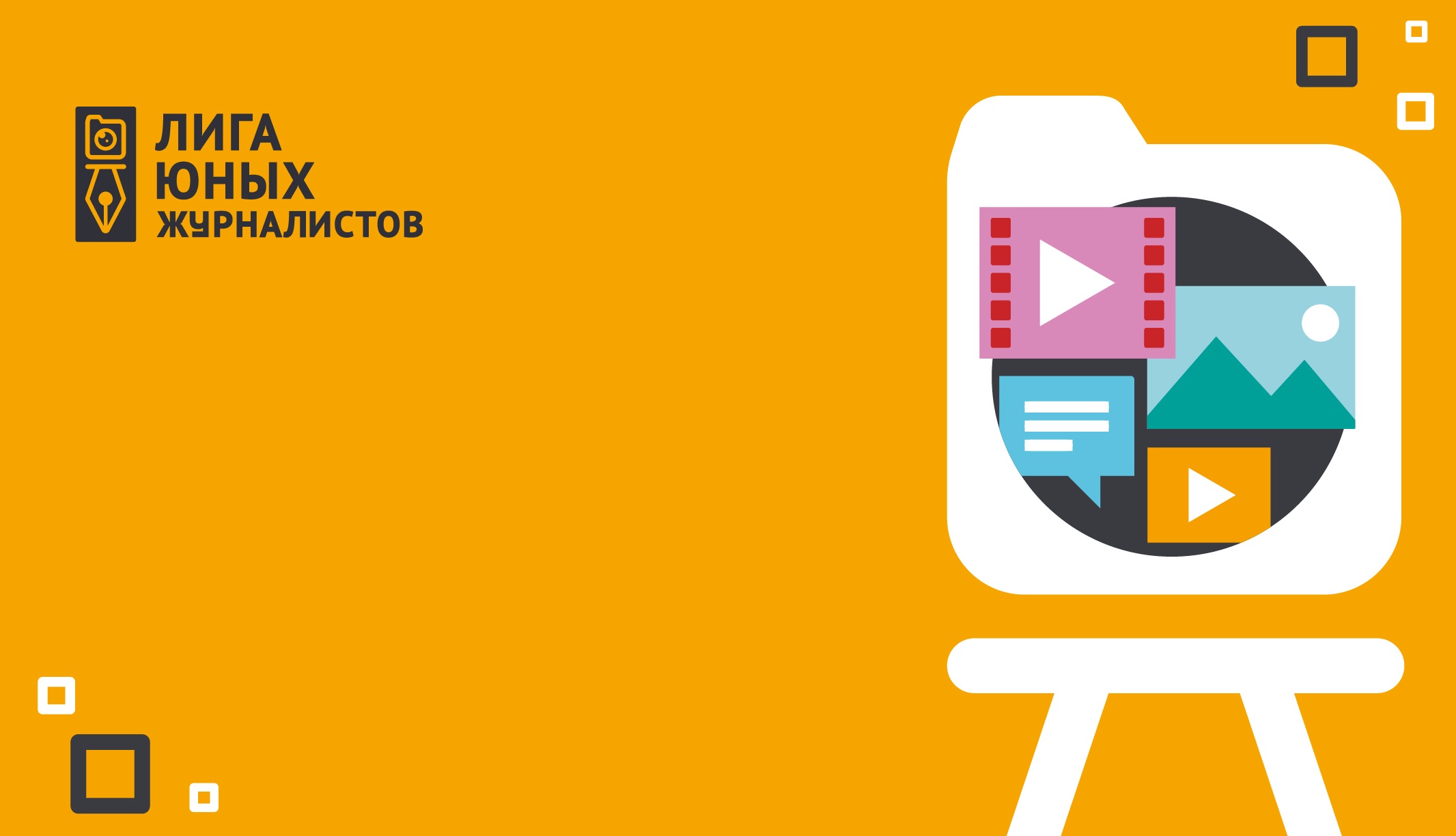 Публичный годовой отчет
Ставропольского регионального отделения ООДО «Лига юных журналистов»
за 2020 год
Куркова Наталья Геннадьевна
председатель Ставропольского регионального отделения ООДО «Лига юных журналистов»
Высшее образование, 1989 год СКФУ
Курсы повышения квалификации в сфере медиаобразования:  в 2019 году «Повышение компетенции педагога в условиях ИТК», ВДЦ «Орленок»
 1996 -2004 год ГТРК "Ставрополье«,  ведущая эфира, корреспондент, редактор12  разряда, автор программы «Вести. Авто»
2013-2020 г МАУ ДО СДДТ, педагог дополнительного образования, сотрудник пресс-центра ДДТ
Благодарность Министерства Ставропольского края
Наша команда
Миссия
основная цель организации, смысл её существования:
 -привлечение к  активной медиадеятельности детей и подросток ,
 -медиаобразование педагогов
50
2000
НОВЫХ ЮНЫХ ЖУРНАЛИСТОВ В 2020 ГОДУ
ЧИТАТЕЛЕЙ И ЗРИТЕЛЕЙ В 2020 ГОДУ
Сколько человек увидели медиапродукты, выпущенные вашим  региональным отделением?
Сколько юных журналистов вашего региона вовлечено в деятельность ЛЮЖ?
Информационные площадки
Скриншоты и активные ссылки на Ваш сайт, группу во «Вконтакте», аккаунт в Instagram и т.п.
ТК «45-я параллель»

https://vk.com/45trpk
Лицей № 8

https://vk.com/1litceiskii
В 2020 году мы планировали
Скопируйте этот слайд из публичного годового отчета прошлого года и оцените, что из этого получилось, а что - нет
Как отделение ЛЮЖ в 2020 году мы добились
Укажите 5 основных достижений Вашего регионального отделения в 2020 году (один блок – одно достижение)
Мы столкнулись с трудностями
Опишите три основные проблемы, с которыми Вам пришлось столкнуться в 2020 году. Ниже приведите шаги, которые были предприняты по их преодолению
Ключевые мероприятия 2020 года
XV Межрегиональный фестиваль детских и юношеских СМИ «На 45-й параллели»
Пригласить для участия детей и подростков, увлеченных медиатворчеством.  На очный этап было отобрано 59 работ в 6 номинациях. 
Призы пересылалсь или дети приходили сами забирать их в ДДТ
Фотоконкурс  «Город глазами детей»
Фотоконкурс  «Город глазами детей» традиционный городской конкурс , который организует  ТК «45-я параллель». Он прошел в он –лайн режиме  с 23 по 30 ноября .

https://www.instagram.com/p/CIBr6KmKVdP/
Обсуждение в он-лайн режиме фильмов, созданных ребятами
Мы  успели снять фильм  «Мы помним»  и сделали он-лайн показ  12 мая 2020 года. https://www.instagram.com/p/CAFD7xVpEuz/ 
Пригласили ребят, режиссера ГТРК «Ставрополье».
 После мы также обсуждали фильм «Любите  друг друга»
Образовательные вебинары
Такая форма обучения позволяла вести образовательную деятельность и для учащихся, и для всех желающих
Опыт в сфере медиаграмотности и медиабезопасности
7 лет работы медиапедагогом в Ставропольском ДДТ, каждый год мои воспитанники поступают на факультет журналистики , становятся победителями и призерами разнызх конкурсов, ездят на форум Бумеранг и Медиафорум в Артек.
Участвовали в медиамарафоне  «Медиабезопасность», который проводила ЛЮЖ в 2020 году.
Наши партнёры
Разместите здесь логотипы Ваших партнеров с описанием того, в рамках каких мероприятий и каким образом Вы сотрудничаете
Наши выпускники
Расскажите, чего добились ваши выпускники, добавьте их фотографии с мероприятий
Взгляд в медиабудущее: планы на 2021 год
Вступай в … отделение ЛЮЖ!
Кратко расскажите начинающим журналистам, детям, всем заинтересованным, почему и зачем нужно вступать в ваше региональное отделение?
Как вступить в … региональное отделение ЛЮЖ?
Опишите алгоритм, состоящий из конкретных шагов, позволяющий любому ребенку или медиапедагогу вступить в ваше региональное отделение
https://vk.com/id489511550
https://www.instagram.com/lankanat26/
Телекомпания «45-я параллель
Г. Ставрополь, МАУ ДО СДДТ, 
Ул. Ленина, 292
88652241953
89624015501

https://vk.com/45trpk; https://www.instagram.com/tk._.45parallel/?hl=ru
Спасибо за внимание!